報時(一)
第五節
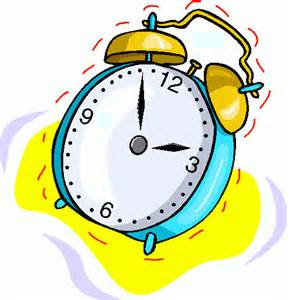 重溫
看時鐘時應注意什麼？
辨別時針和分針
時針比較短；分針比較長。
「時正」及「時半」的時針和分針的位置有什麼不同？
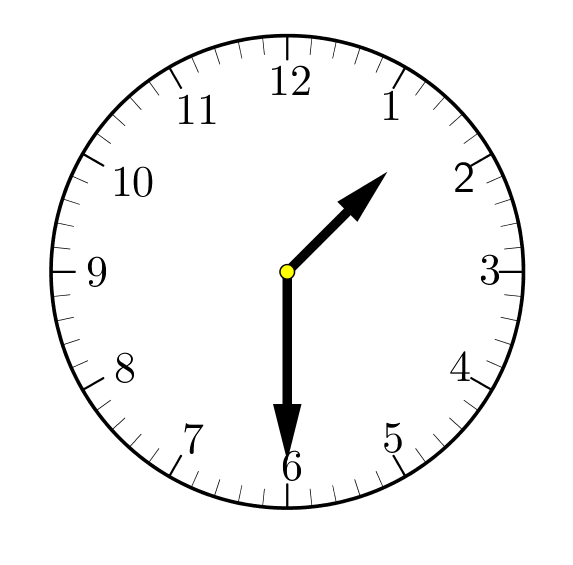 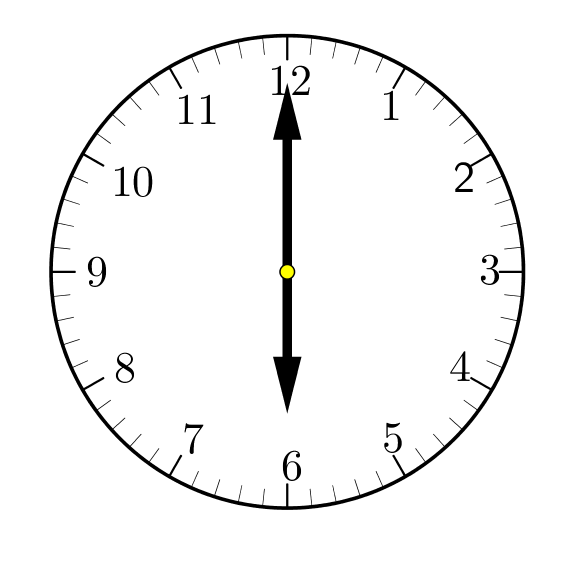 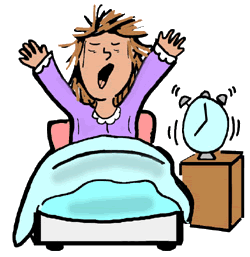 考考你(1)：8時正
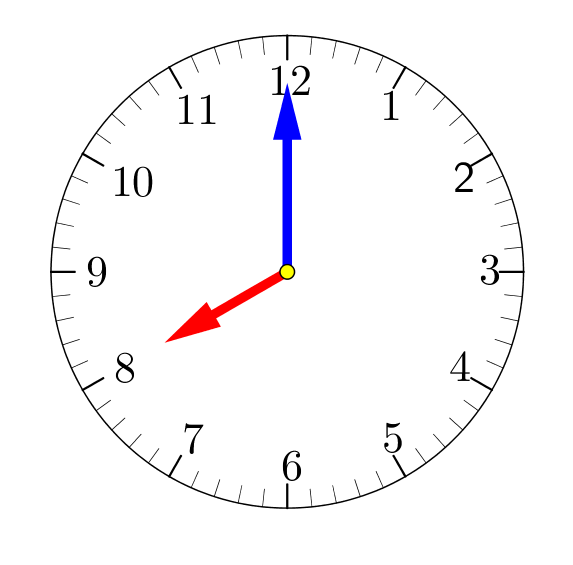 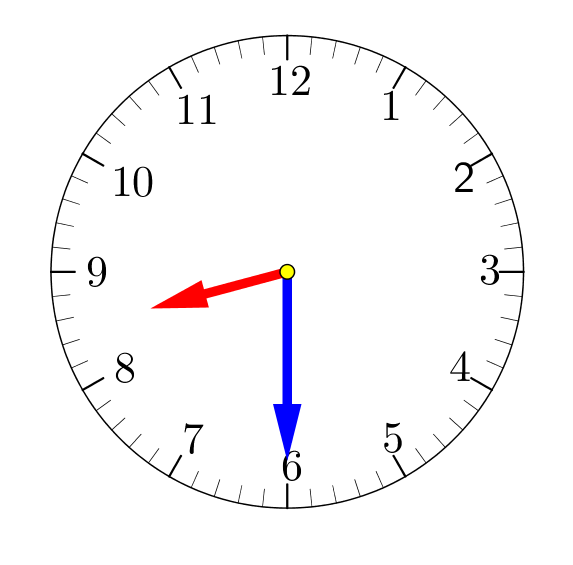 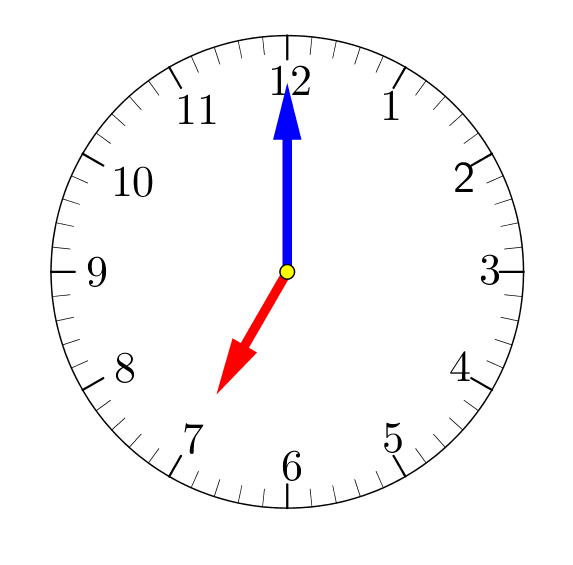 A
B
C
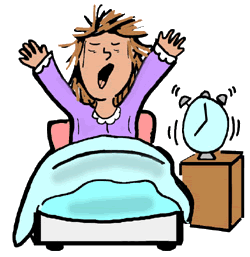 考考你(1)：8時正
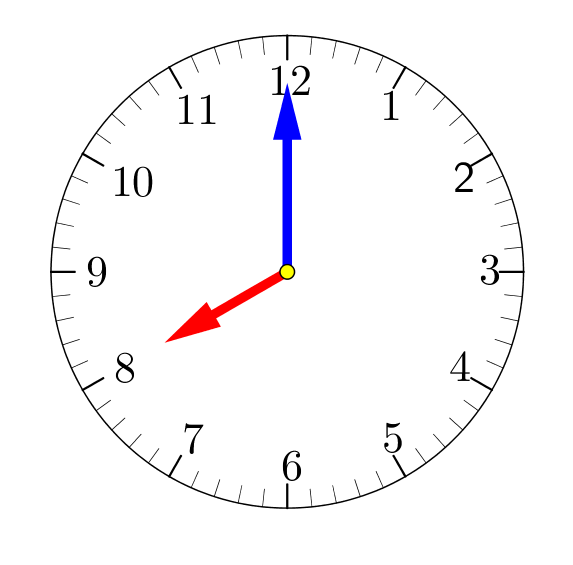 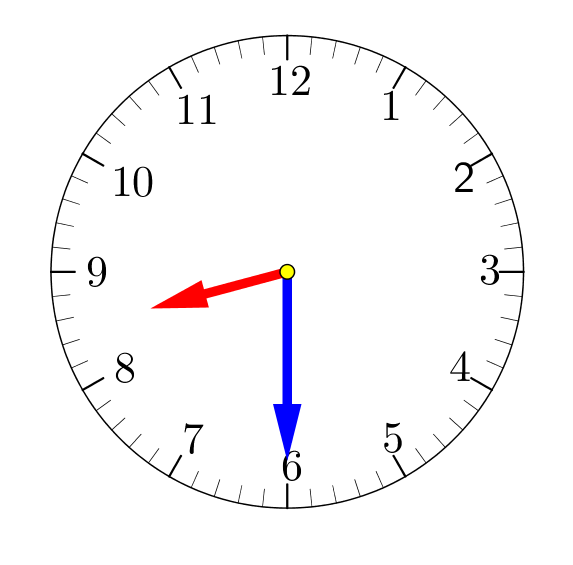 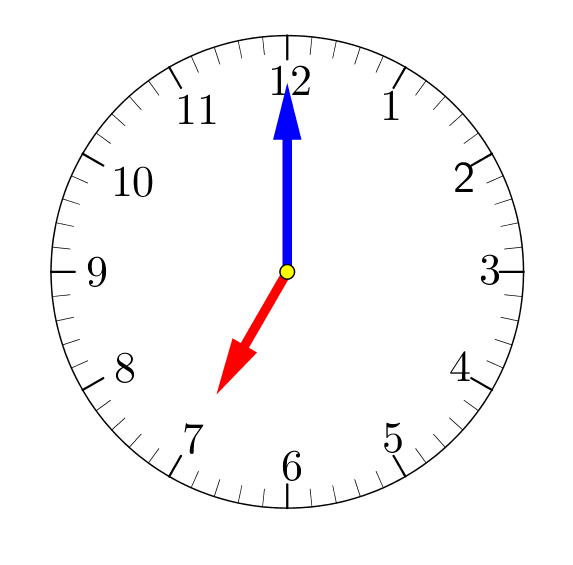 A
B
C
考考你(2)：3時半
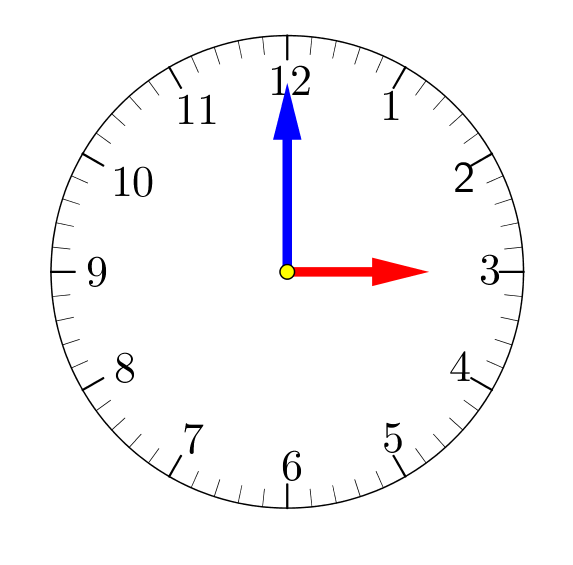 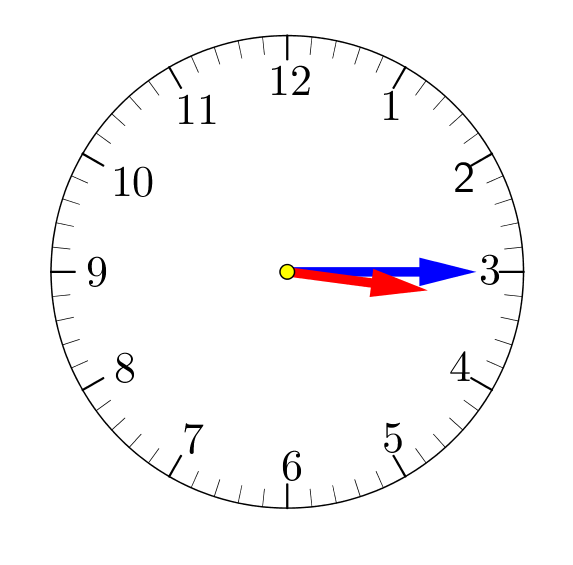 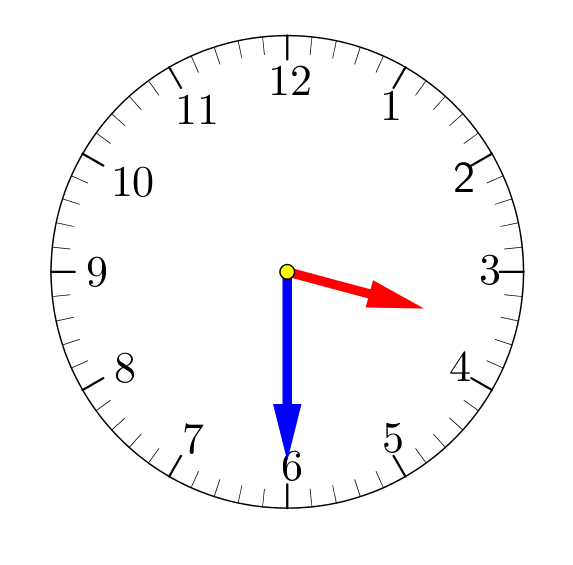 A
B
C
考考你(2)：3時半
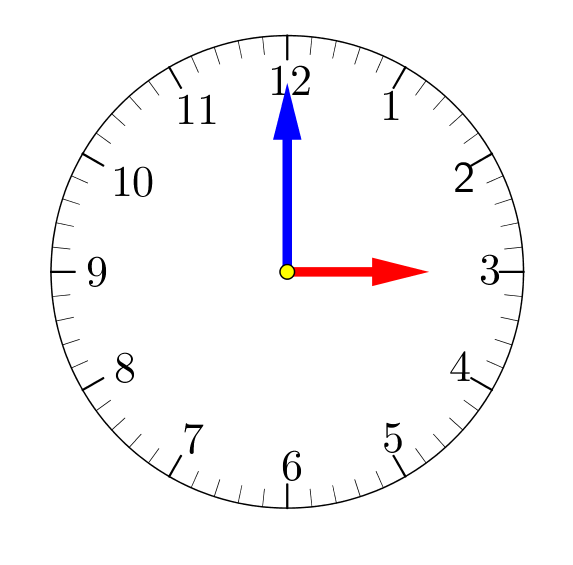 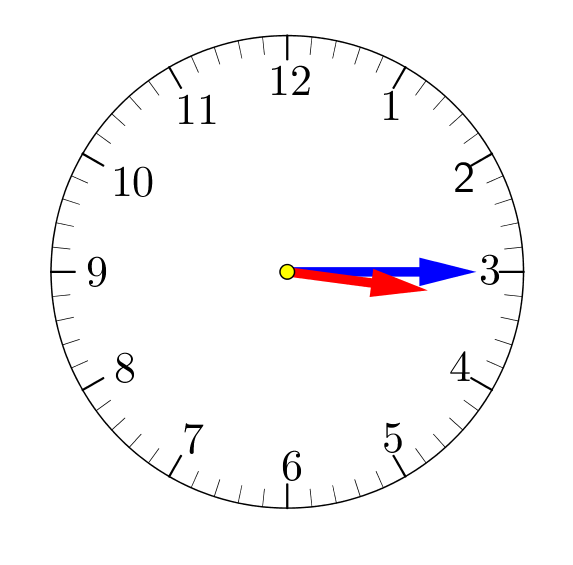 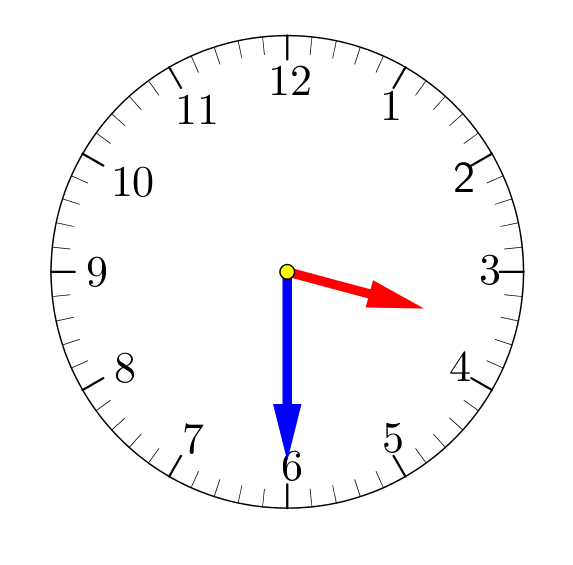 A
B
C
時間是不停地走的……
觀察下面時鐘，看看時針和分針的活動情況……
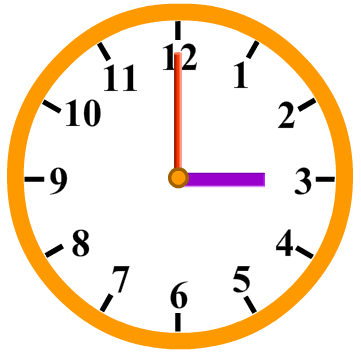 現在的時間是
	3時正
時間是不停地走的……
觀察下面時鐘，看看時針和分針的活動情況……
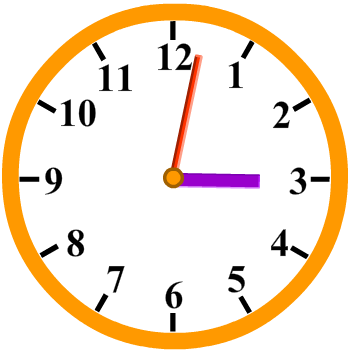 現在的時間
	已經過了3時
可以說成
3時多些
時間是不停地走的……
觀察下面時鐘，看看時針和分針的活動情況……
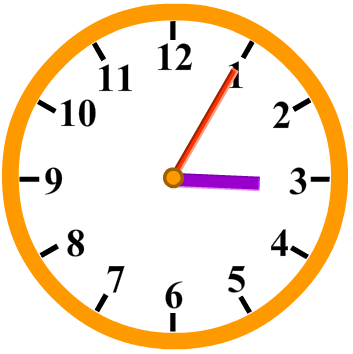 時間慢慢地走，
	仍然是過了3時
依然可以說是
3時多些
時間是不停地走的……
觀察下面時鐘，看看時針和分針的活動情況……
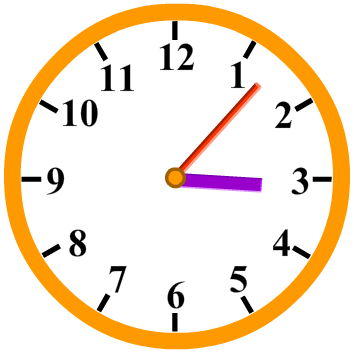 時間慢慢地走…
時間是不停地走的……
觀察下面時鐘，看看時針和分針的活動情況……
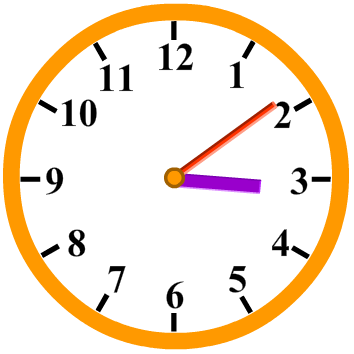 時間慢慢地走…
時間是不停地走的……
觀察下面時鐘，看看時針和分針的活動情況……
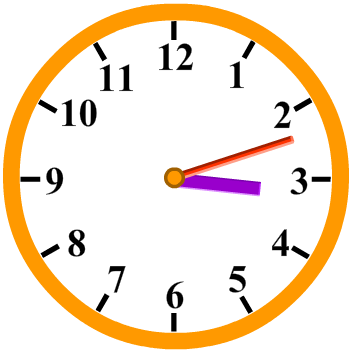 時間慢慢地走…
時間是不停地走的……
觀察下面時鐘，看看時針和分針的活動情況……
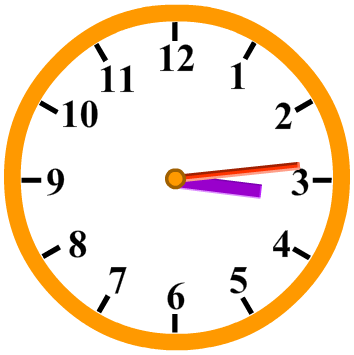 時間慢慢地走…
時間是不停地走的……
觀察下面時鐘，看看時針和分針的活動情況……
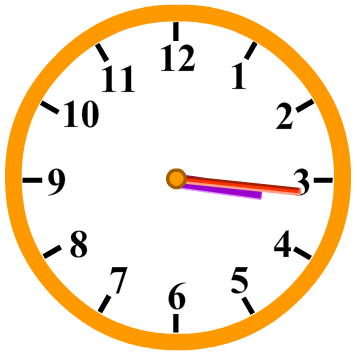 時間慢慢地走…
時間是不停地走的……
觀察下面時鐘，看看時針和分針的活動情況……
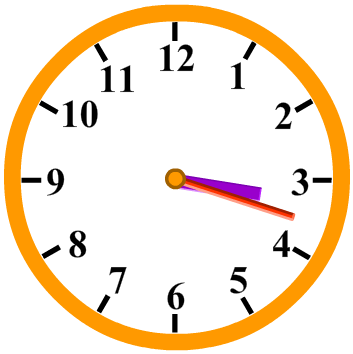 時間慢慢地走…
時間是不停地走的……
觀察下面時鐘，看看時針和分針的活動情況……
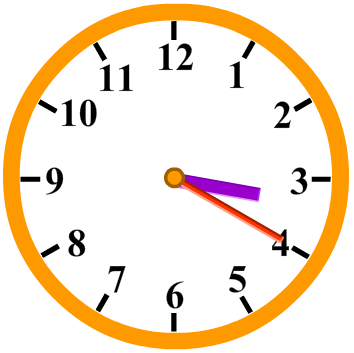 時間慢慢地走…
時間是不停地走的……
觀察下面時鐘，看看時針和分針的活動情況……
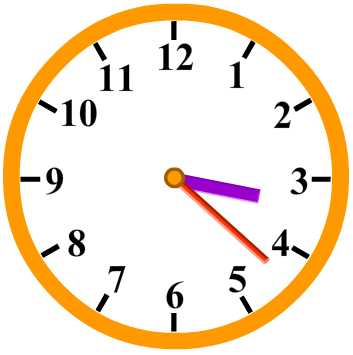 時間慢慢地走…
時間是不停地走的……
觀察下面時鐘，看看時針和分針的活動情況……
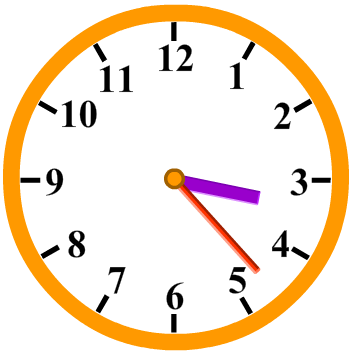 時間慢慢地走…
時間是不停地走的……
觀察下面時鐘，看看時針和分針的活動情況……
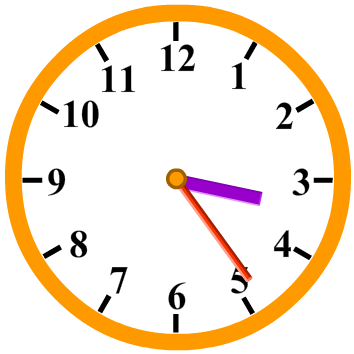 時間慢慢地走…
時間是不停地走的……
觀察下面時鐘，看看時針和分針的活動情況……
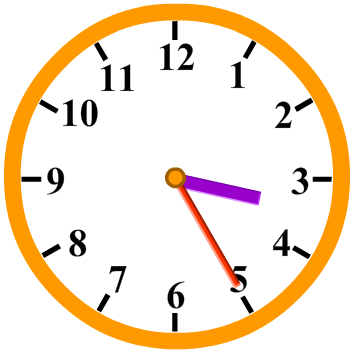 時間慢慢地走…
	快到3時半了…
可以說成
差一些3時半
時間是不停地走的……
觀察下面時鐘，看看時針和分針的活動情況……
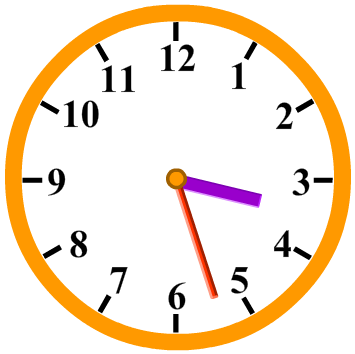 時間慢慢地走…
	還未到3時半…
仍然可以說是
差一些3時半
時間是不停地走的……
觀察下面時鐘，看看時針和分針的活動情況……
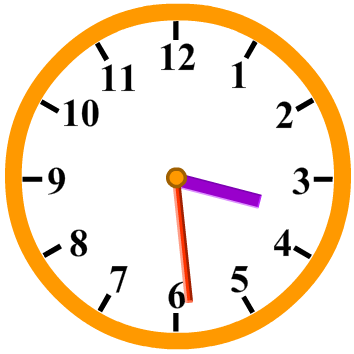 還差一點點…
	才到3時半
仍然應說是
差一些3時半
時間是不停地走的……
觀察下面時鐘，看看時針和分針的活動情況……
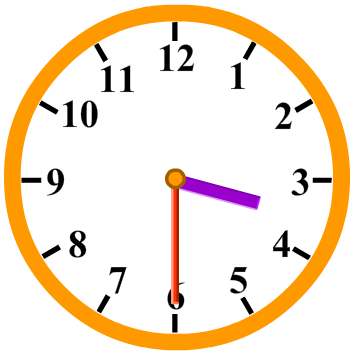 分針剛好指著6…
	時針指著3和4中間
現在的時間是
3時半
時間是不停地走的……
觀察下面時鐘，看看時針和分針的活動情況……
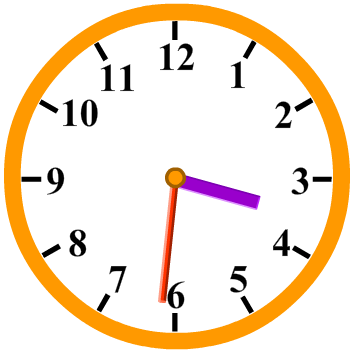 現在的時間
	已經過了3時半
可以說成
3時半多些
時間是不停地走的……
觀察下面時鐘，看看時針和分針的活動情況……
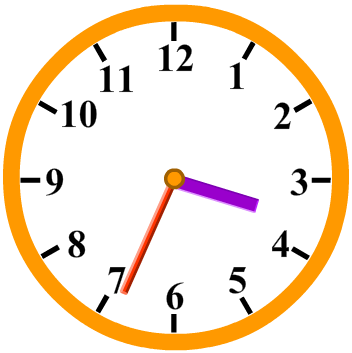 現在的時間
	已經過了3時半
可以說成
3時半多些
1. 誰比較早起床？
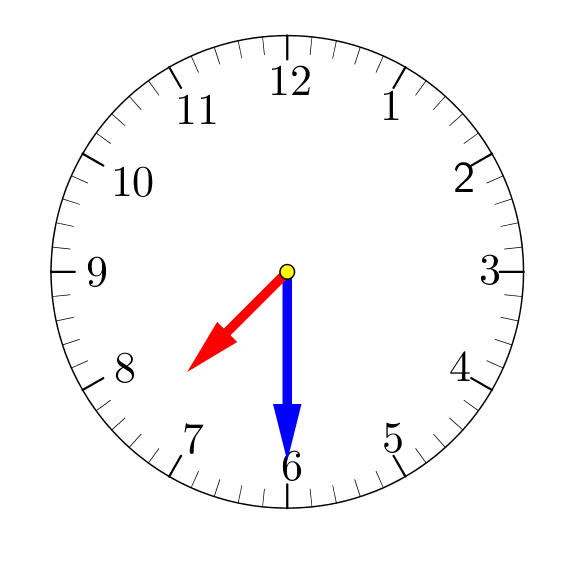 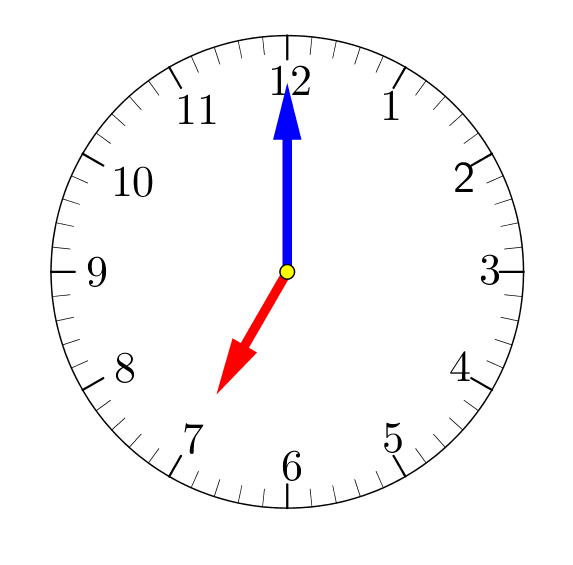 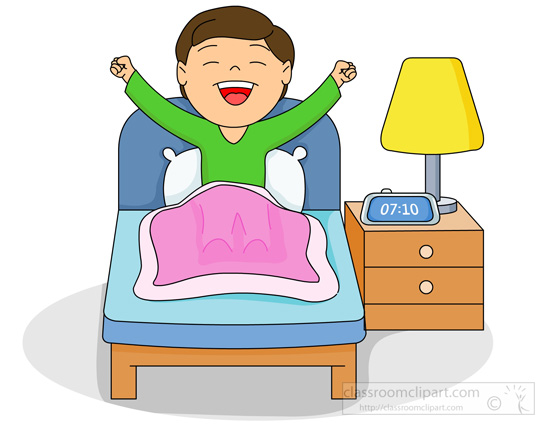 子偉
小美
1. 誰比較早起床？
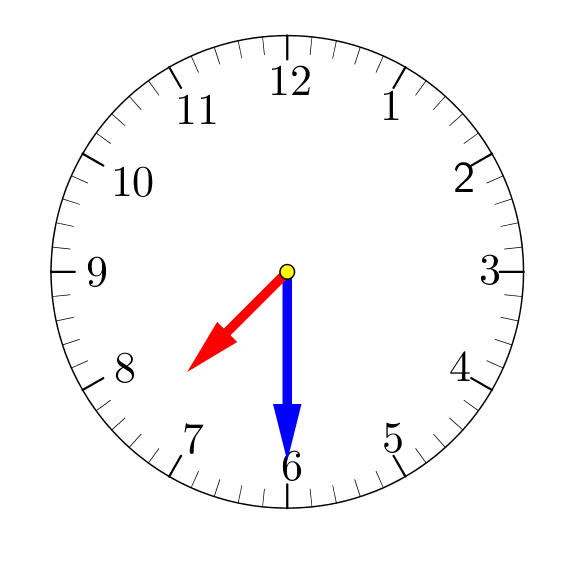 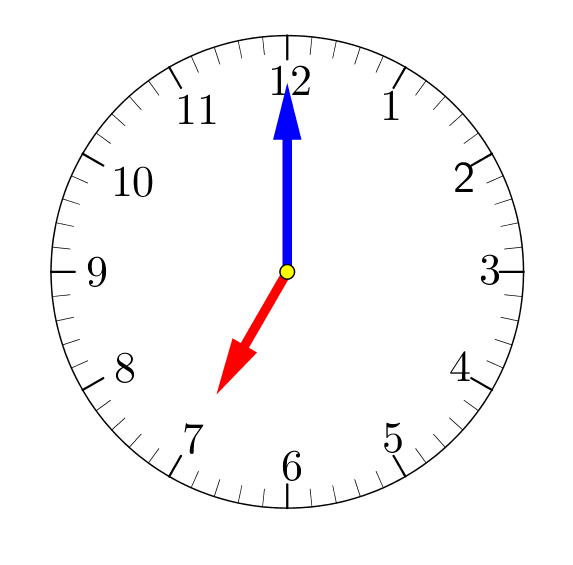 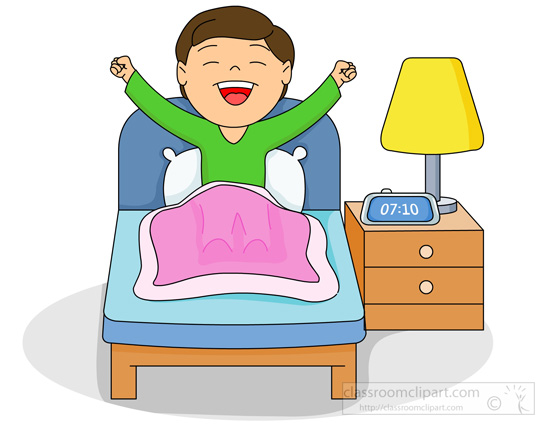 子偉
小美
2. 誰比較早起床？
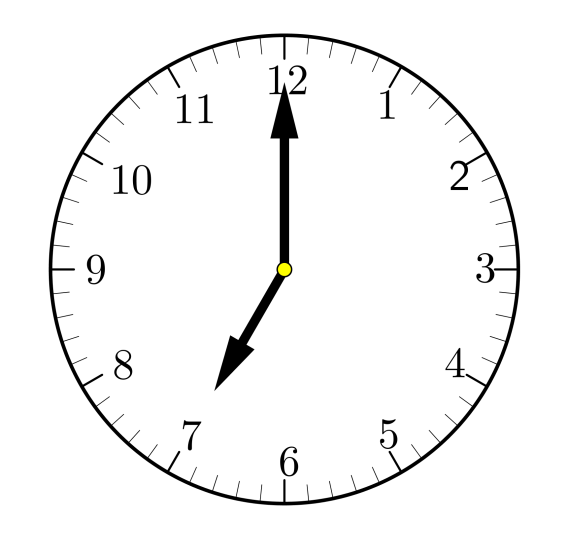 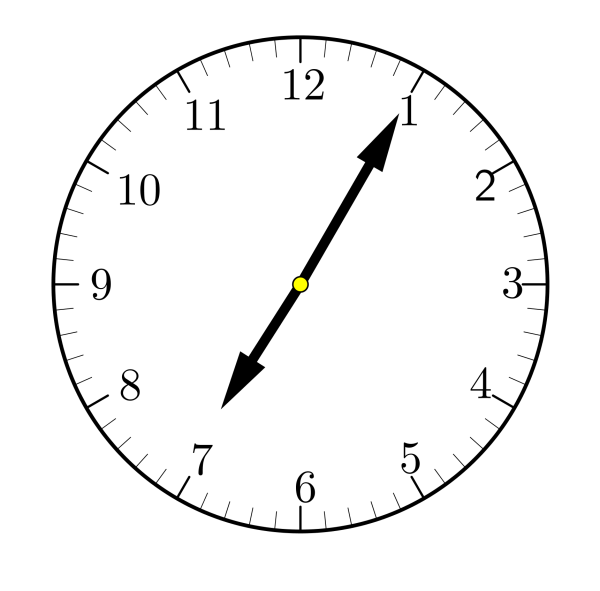 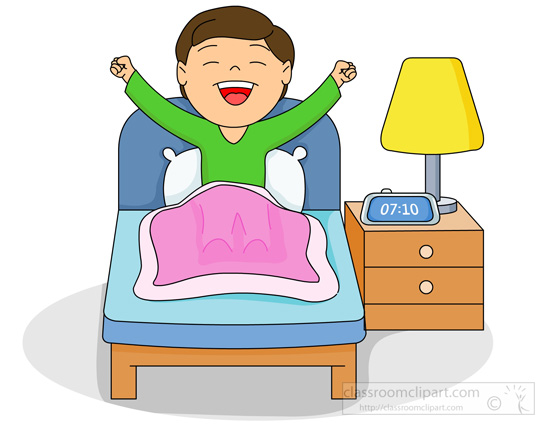 子偉
小美
2. 誰比較早起床？
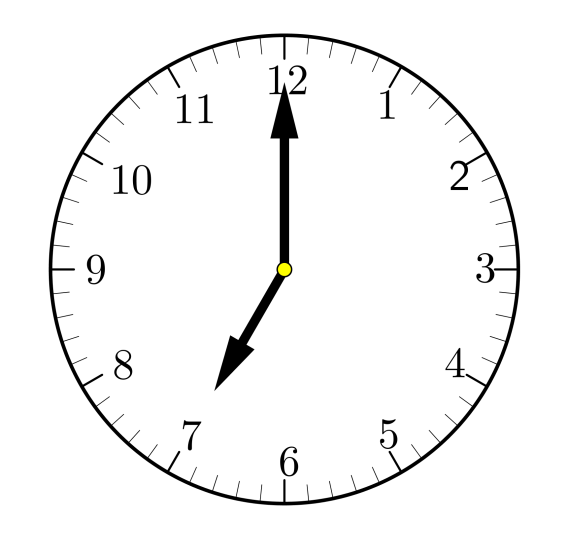 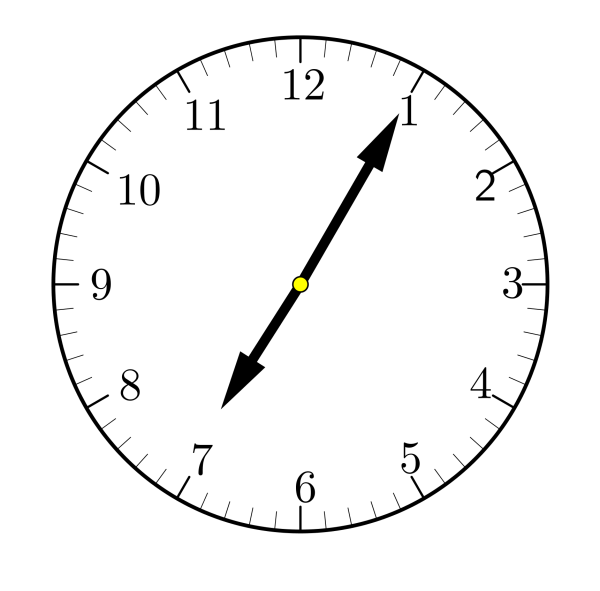 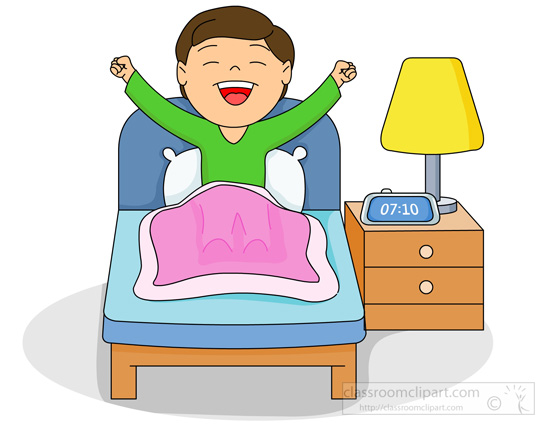 子偉
小美
3. 誰比較早起床？
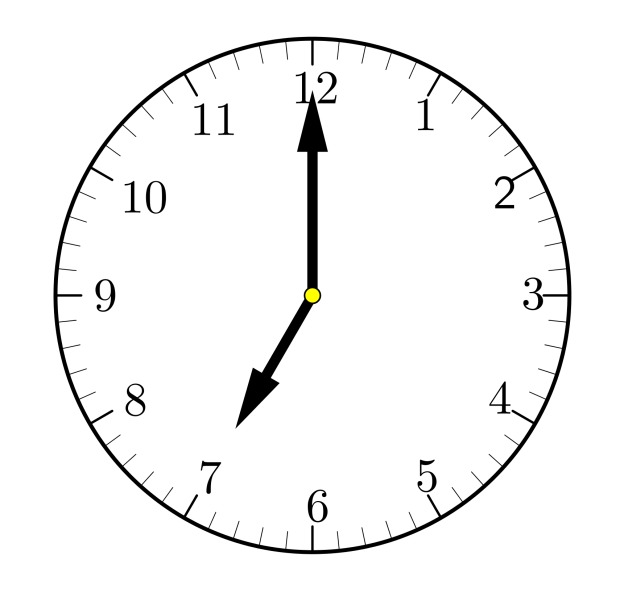 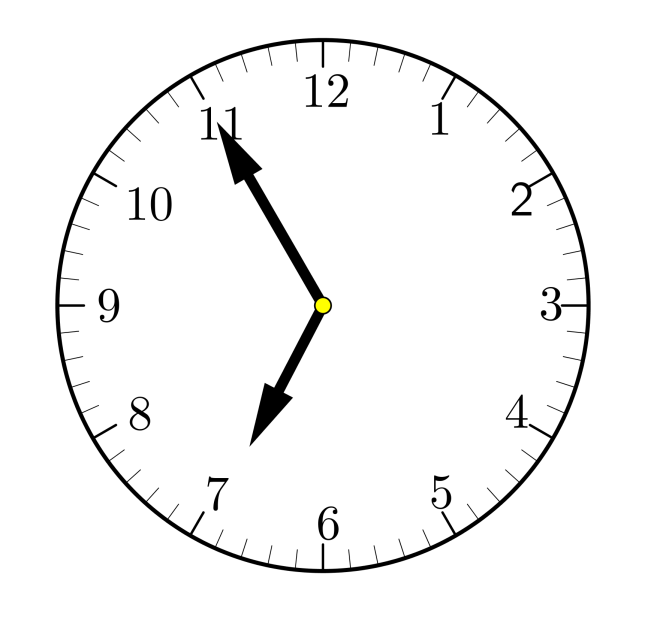 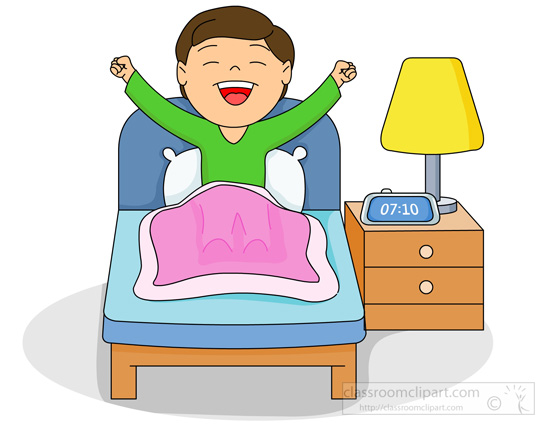 子偉
小美
3. 誰比較早起床？
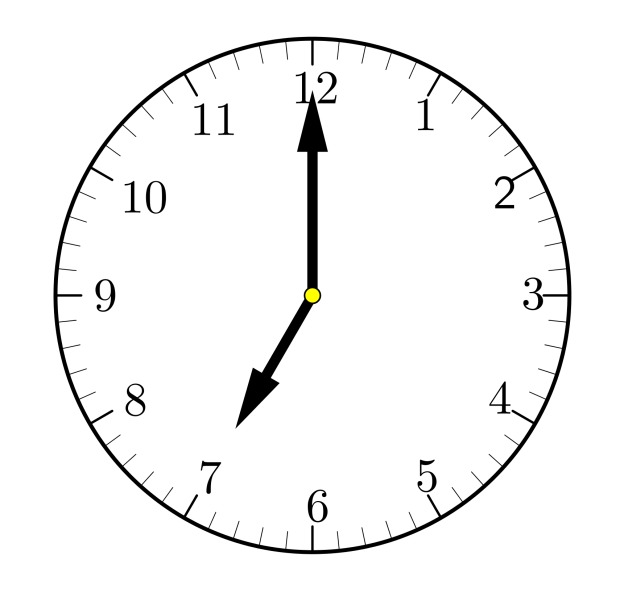 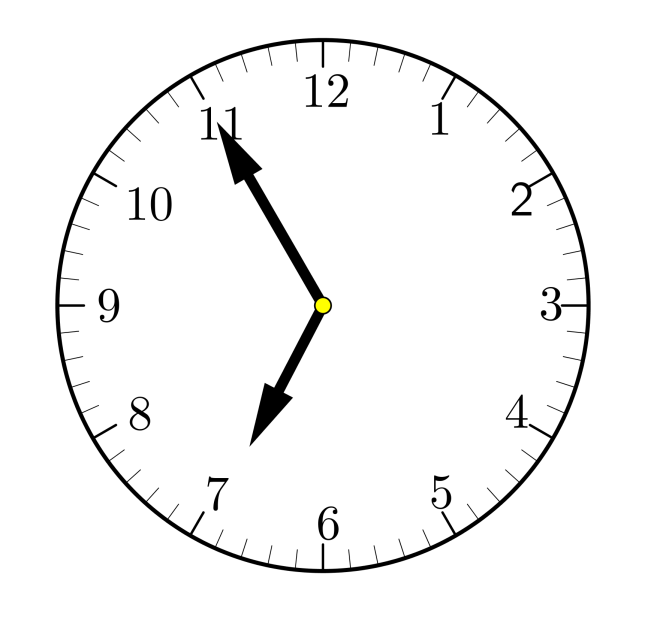 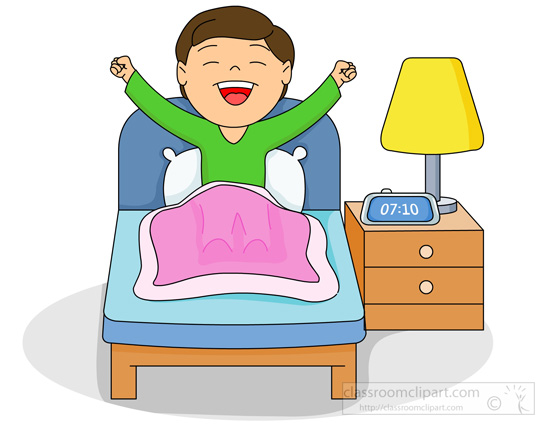 子偉
小美
8時上課，誰人遲到？
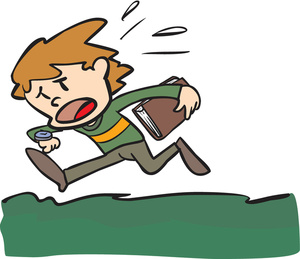 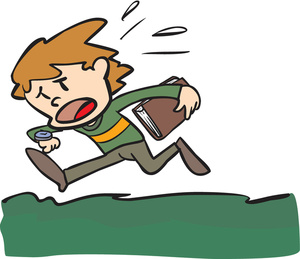 8時上課，誰人遲到？
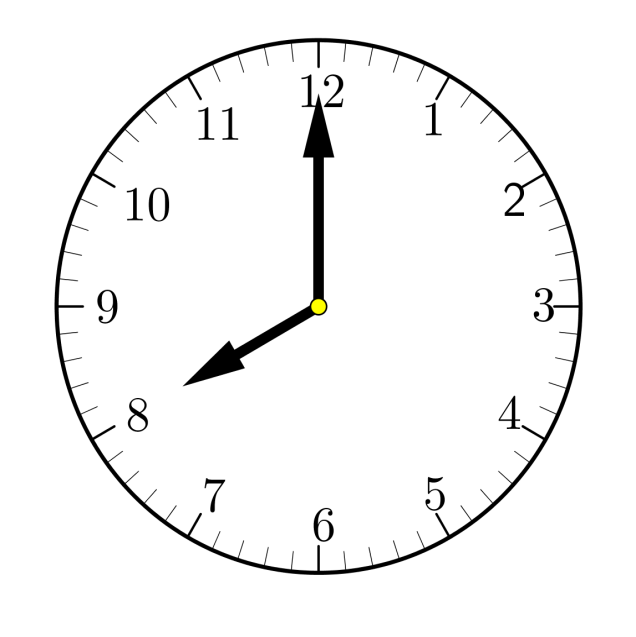 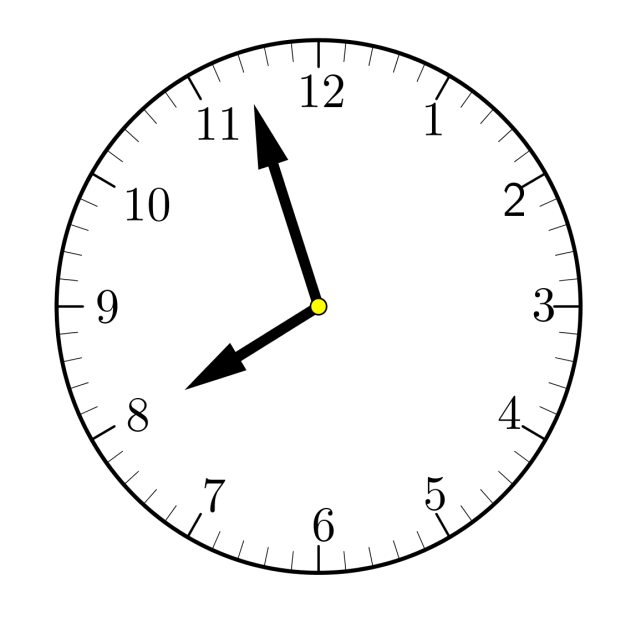 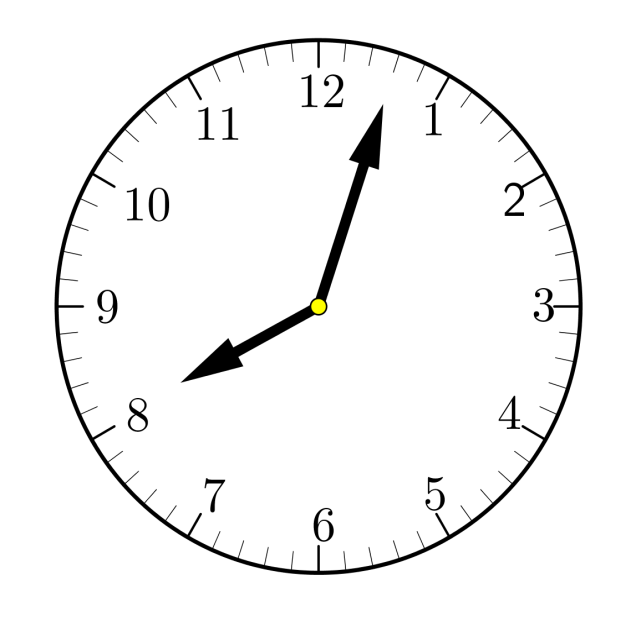 琪琪
毛毛
小雲
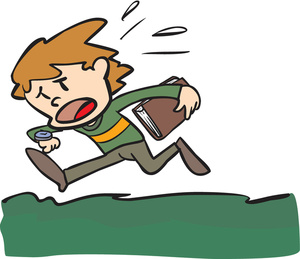 8時上課，誰人遲到？
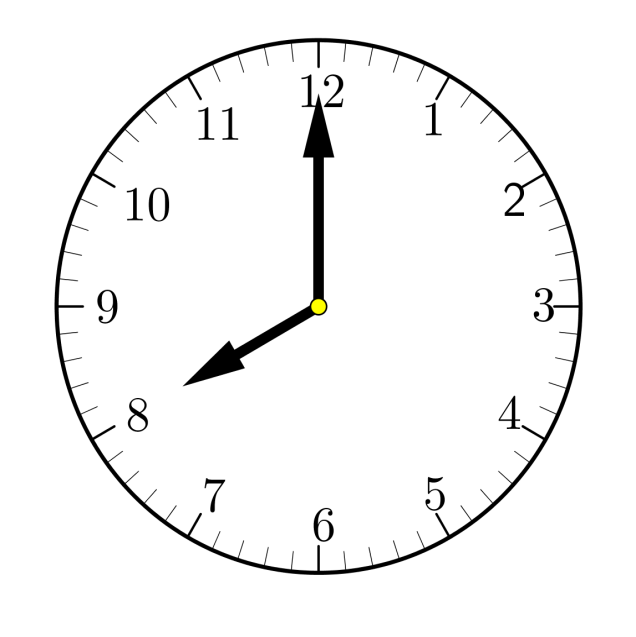 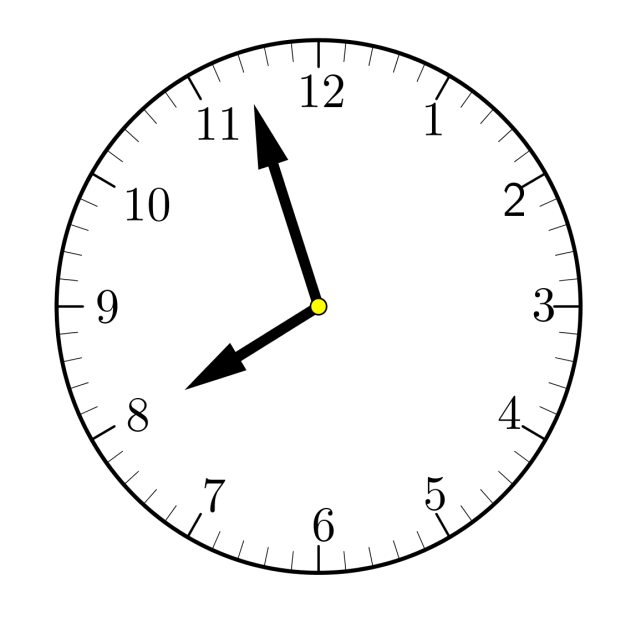 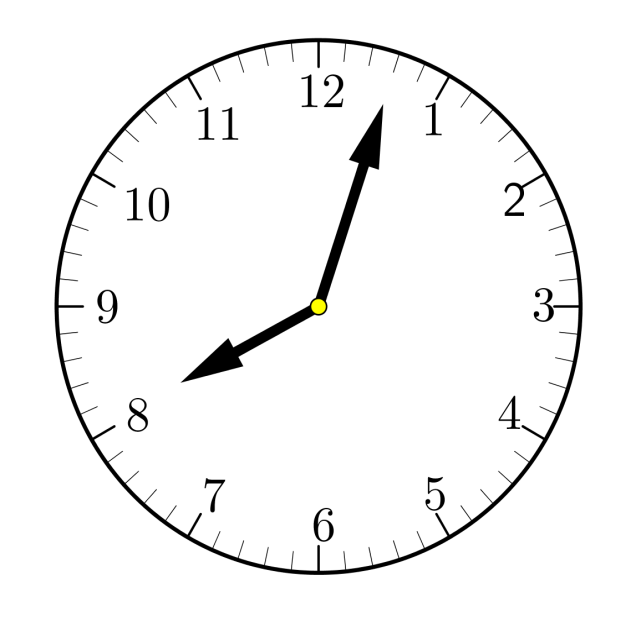 琪琪
毛毛
小雲
巴士4時開出，誰人趕不上
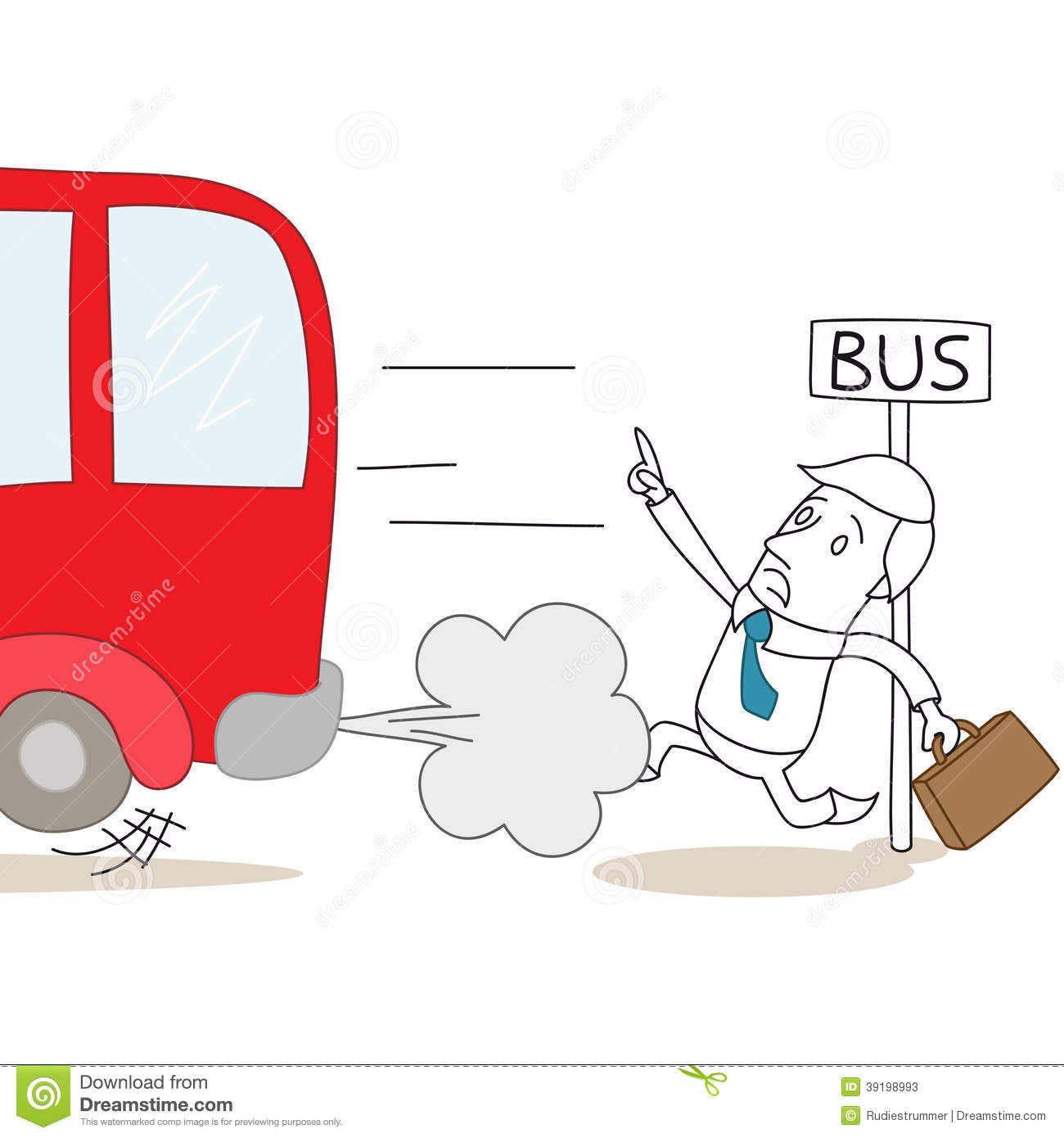 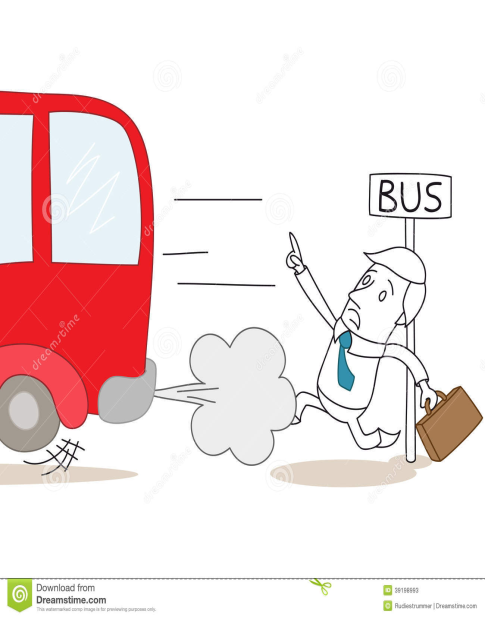 巴士4時開出，誰人趕不上？
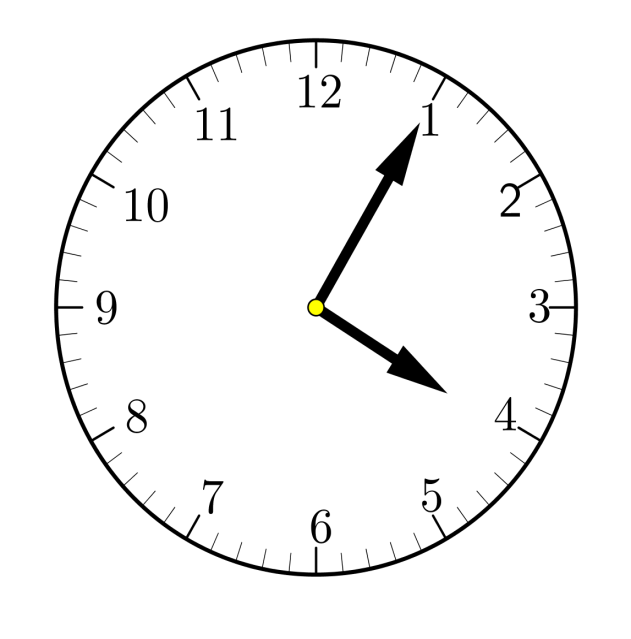 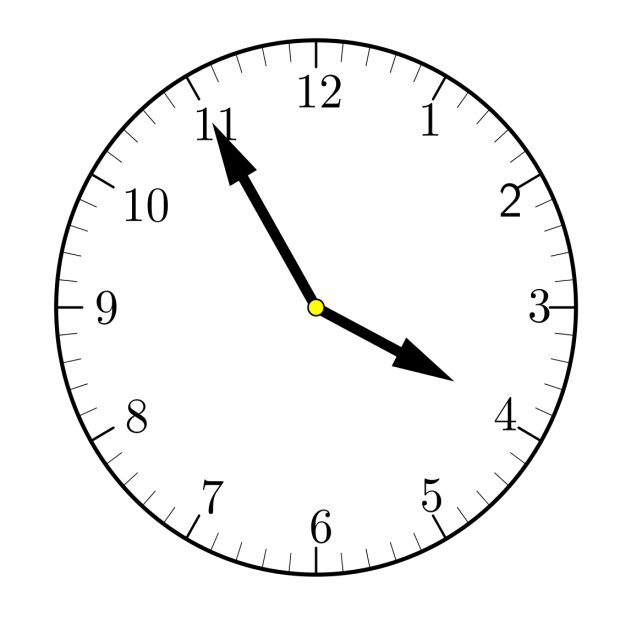 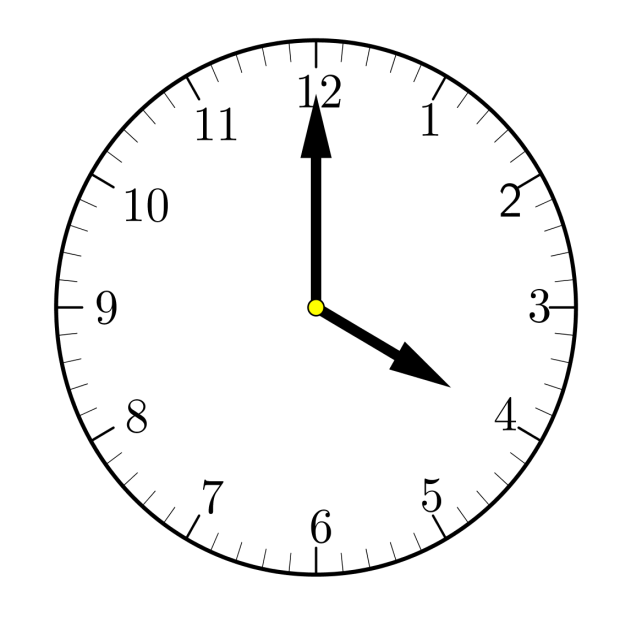 琪琪
毛毛
小雲
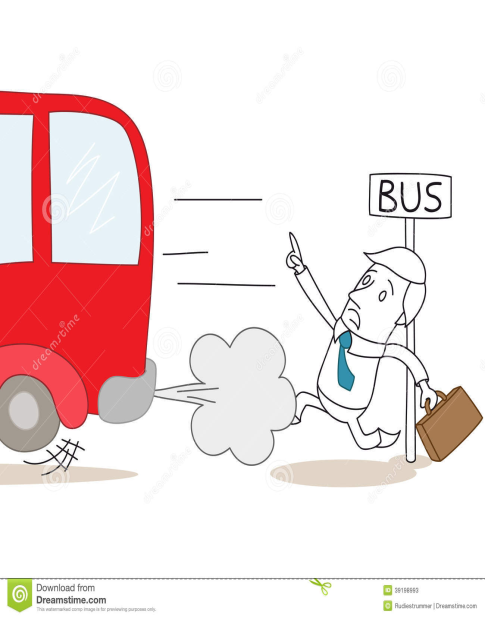 巴士4時開出，誰人趕不上？
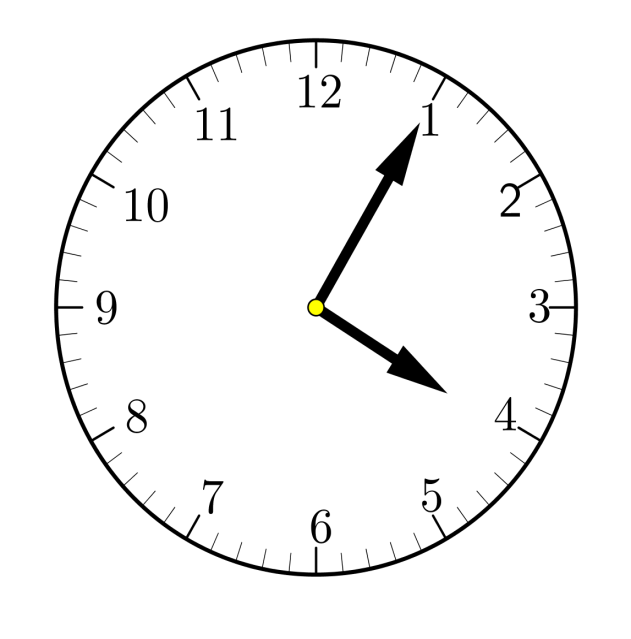 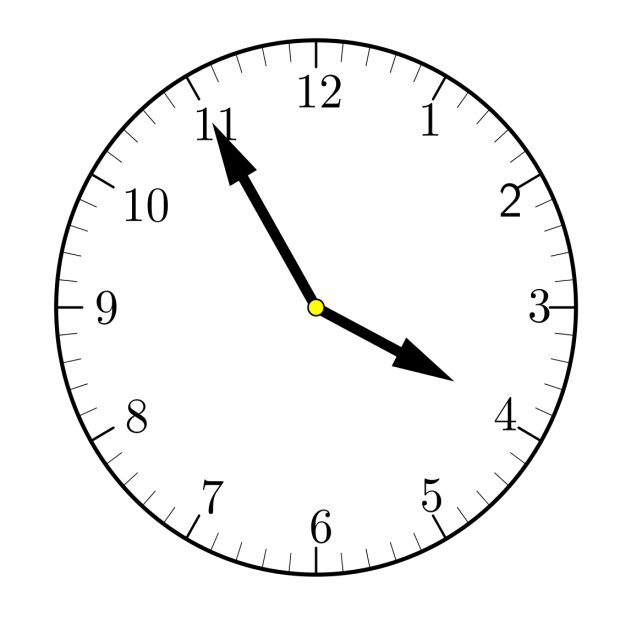 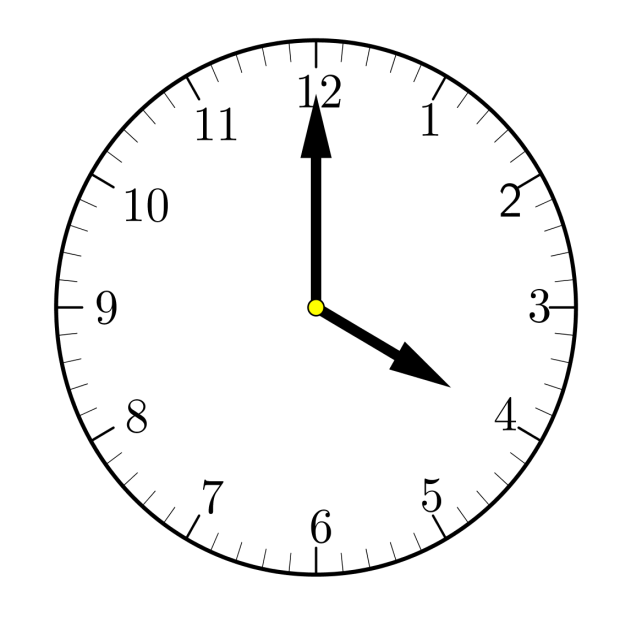 琪琪
毛毛
小雲
電影12時半開始
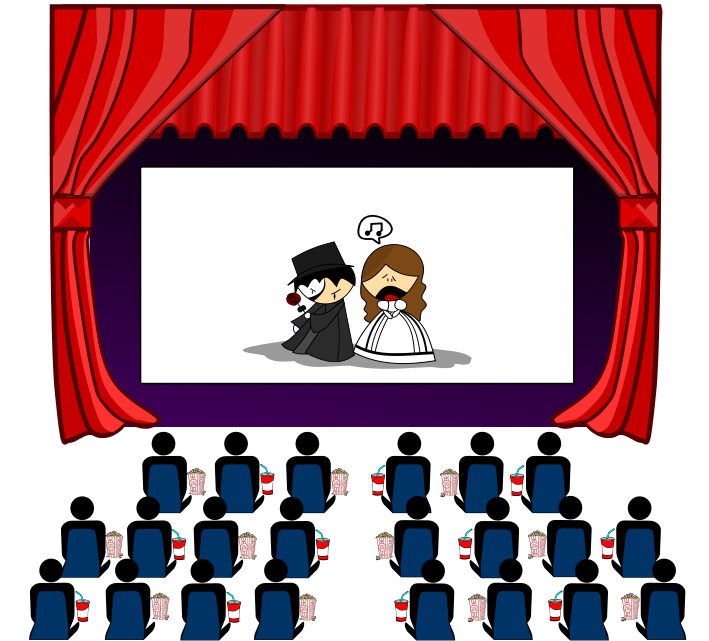 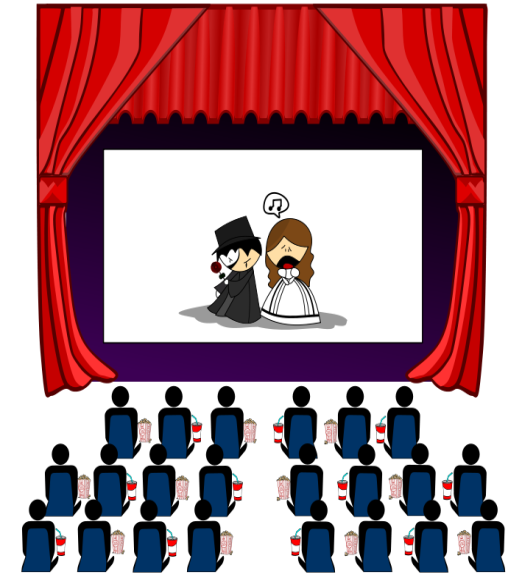 電影12時半開始，誰人遲到？
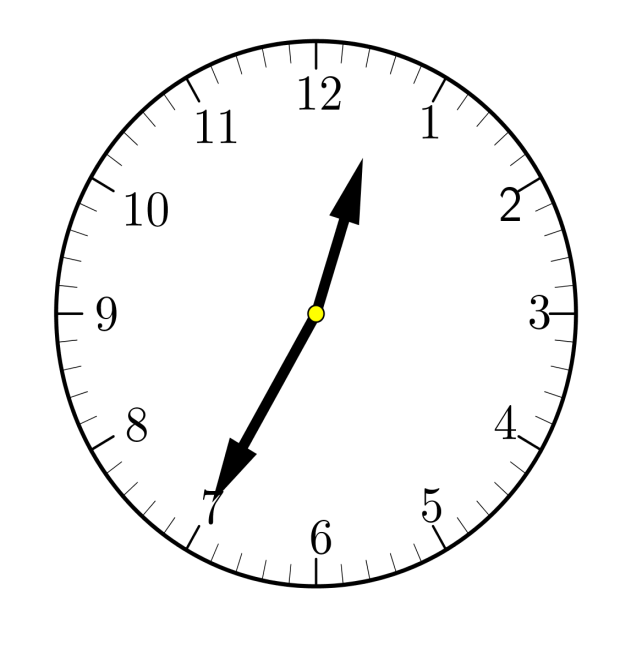 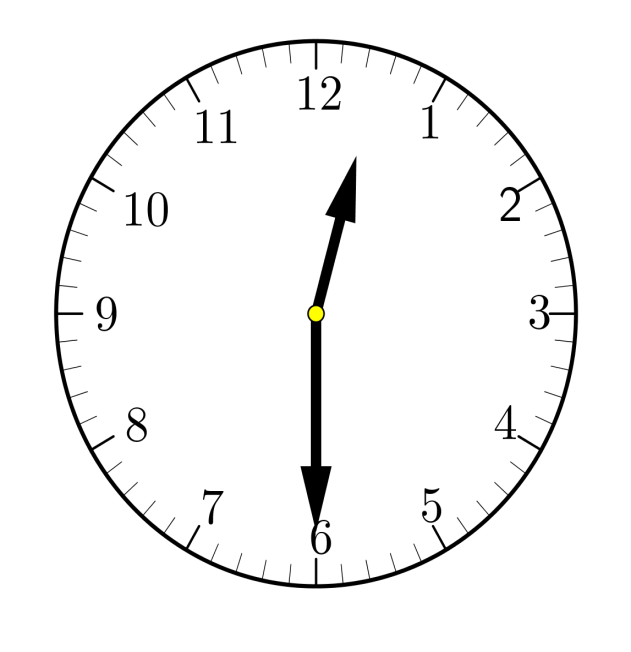 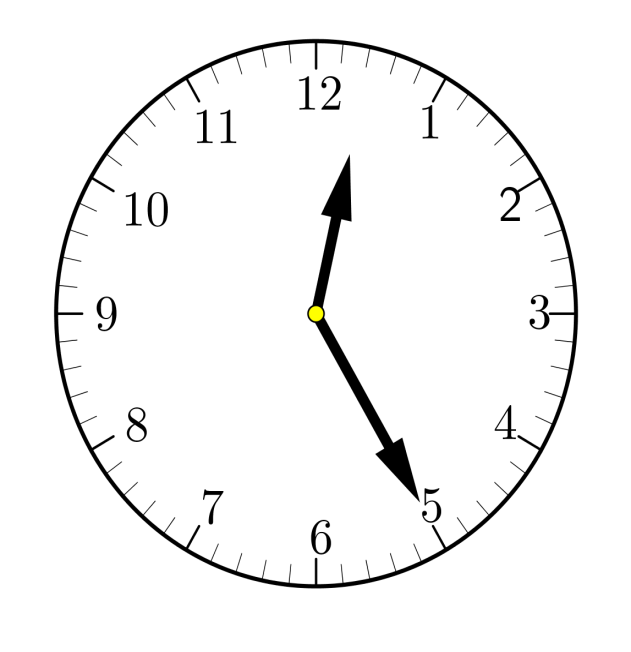 琪琪
小雲
毛毛
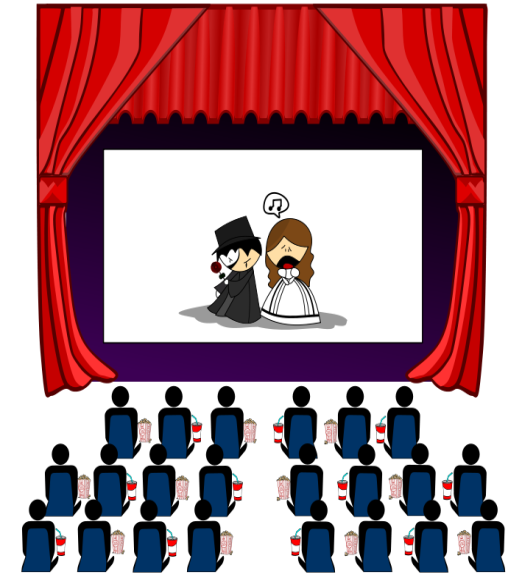 電影12時半開始，誰人遲到？
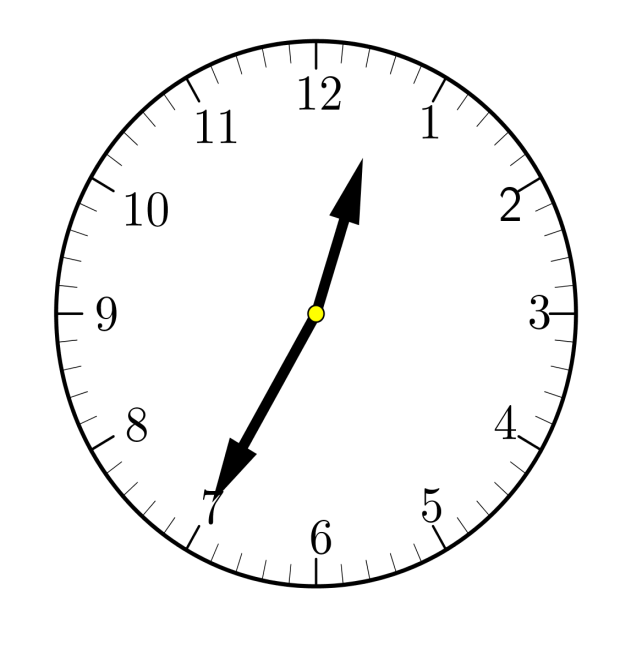 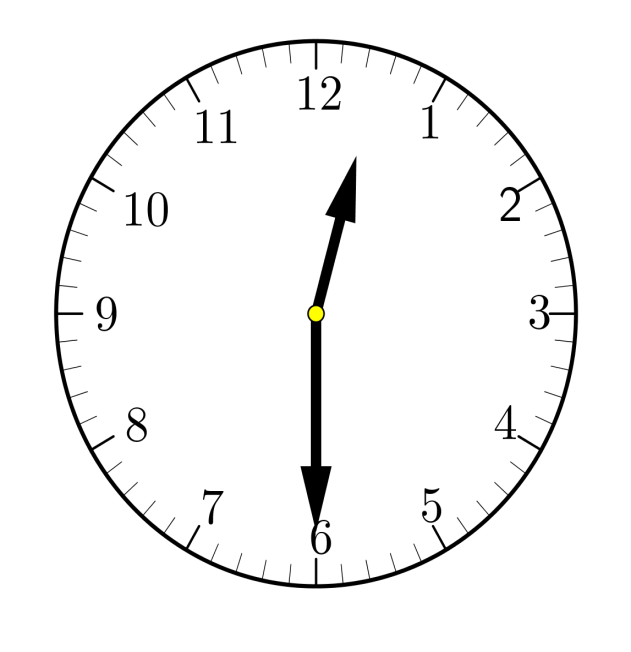 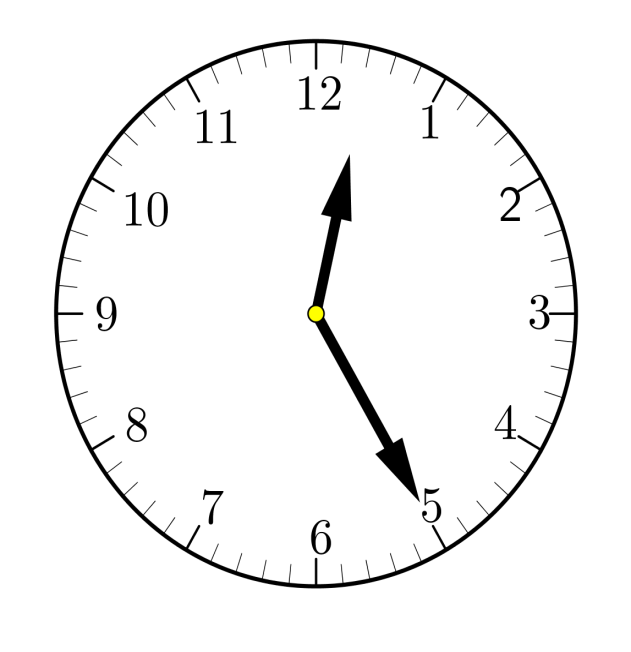 琪琪
小雲
毛毛
今天的上課時間表
小明正在上哪一課？
今天的上課時間表
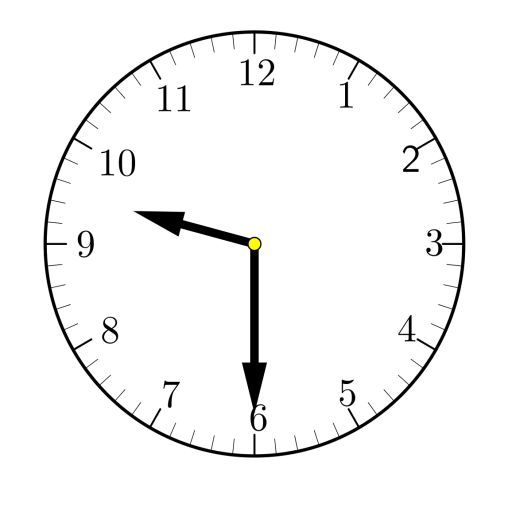 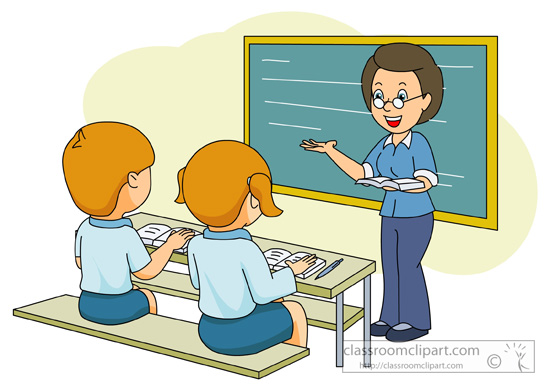 小明正在上哪一課？
今天的上課時間表
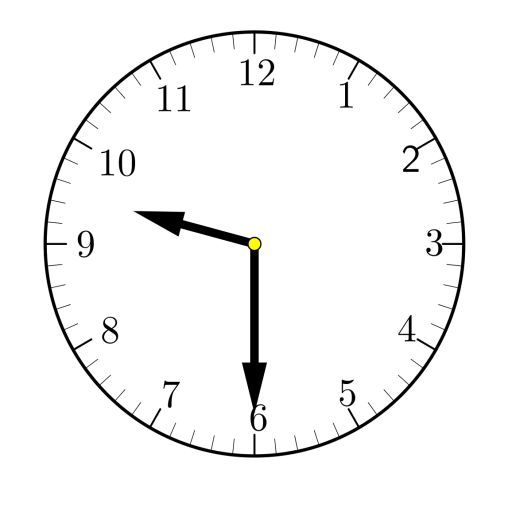 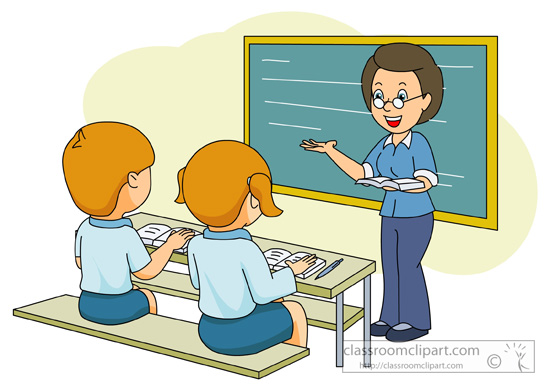 看電影
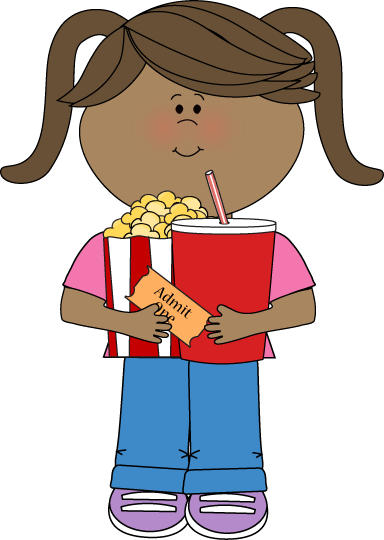 小紅看看手錶，她最快可看哪一場？為什麼？
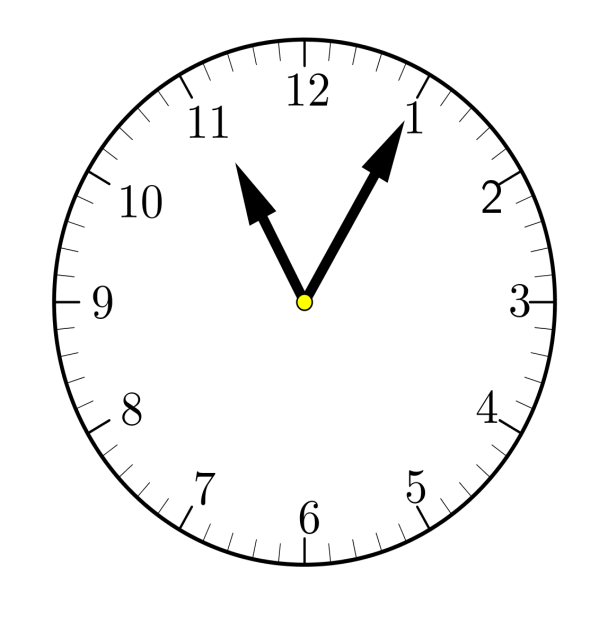 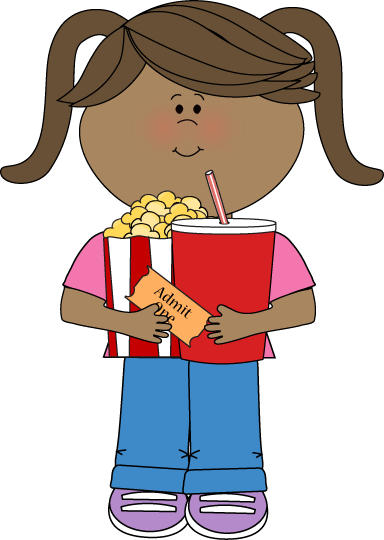 小紅看看手錶，她最快可看哪一場？為什麼？
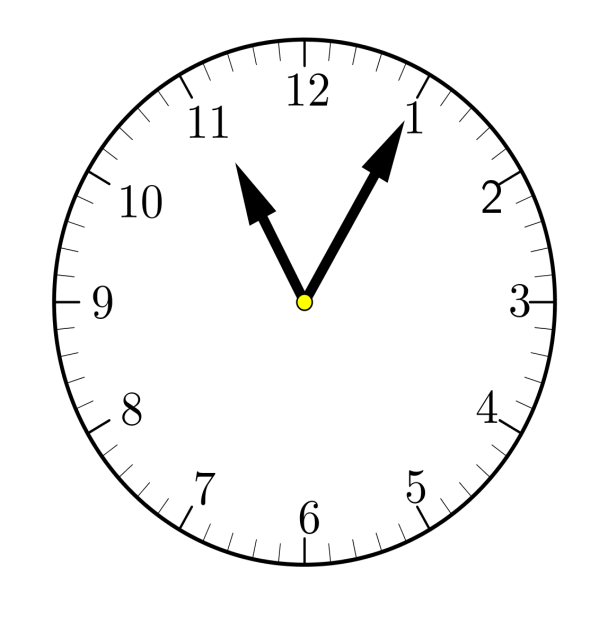 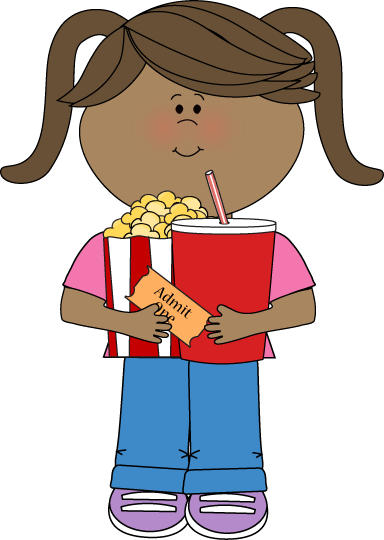 電影播放了半個小時，小紅便離開戲院。她離開的時間是…
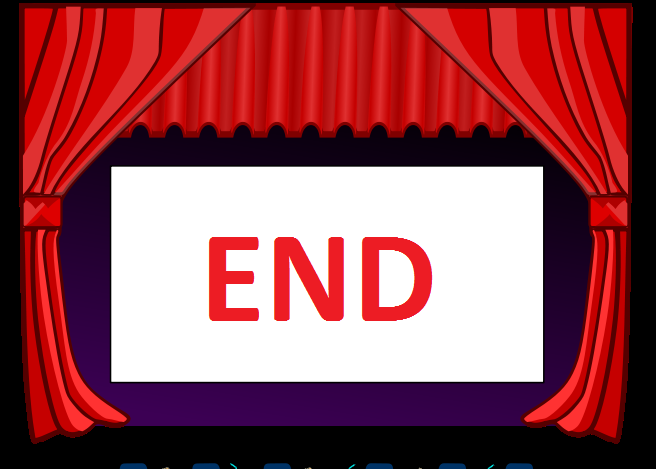 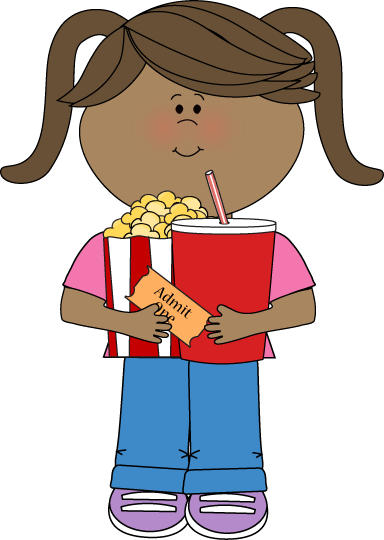 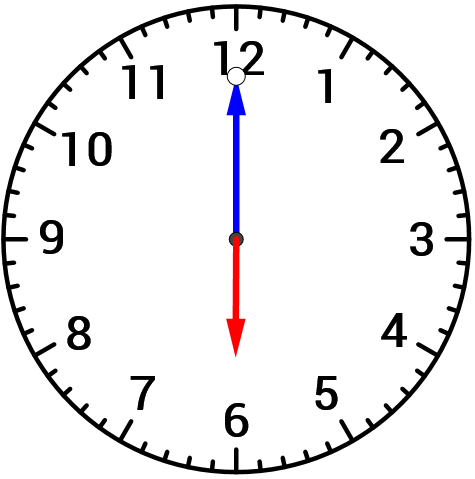 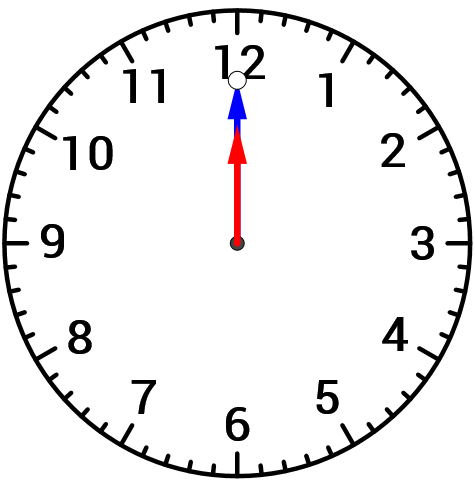 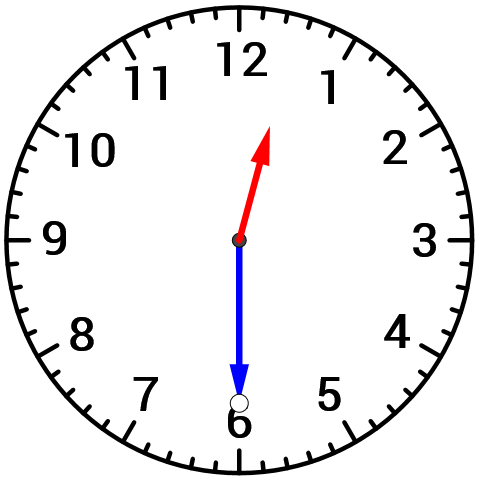 A
B
C
電影播放了半個小時，   小紅離開戲院的時間是…
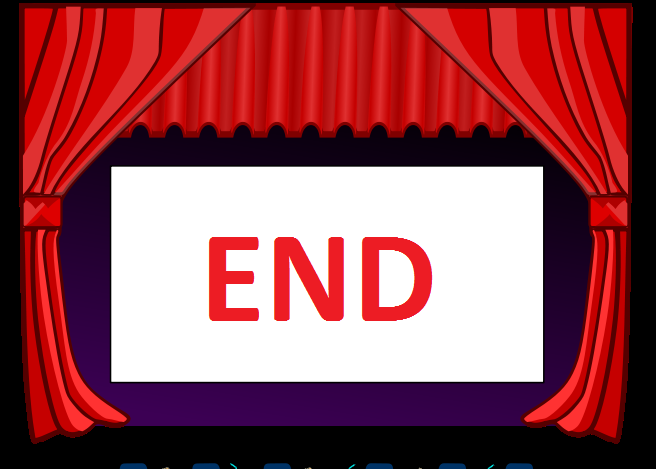 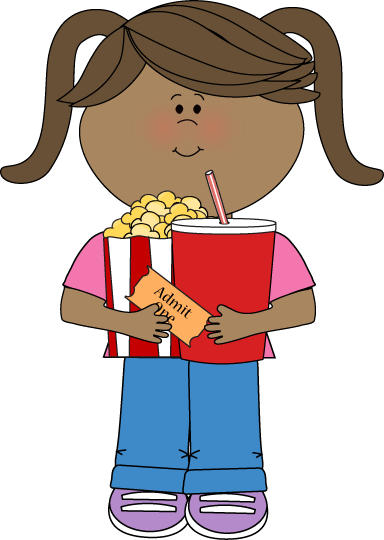 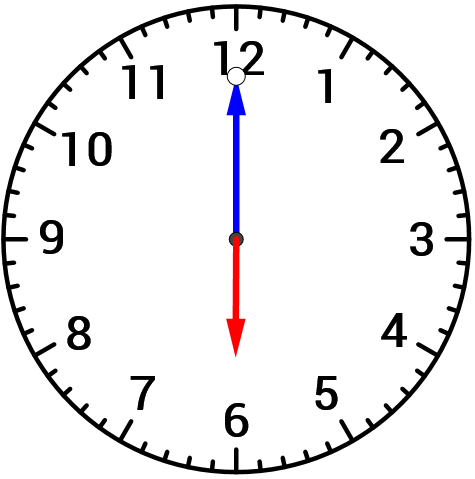 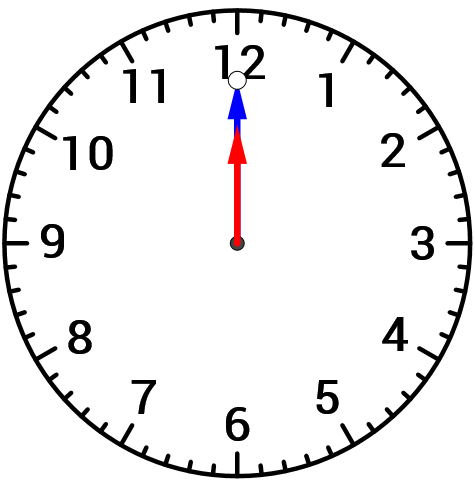 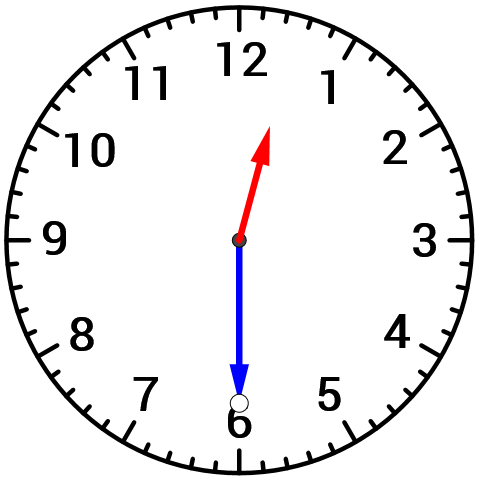 A
B
C
總結
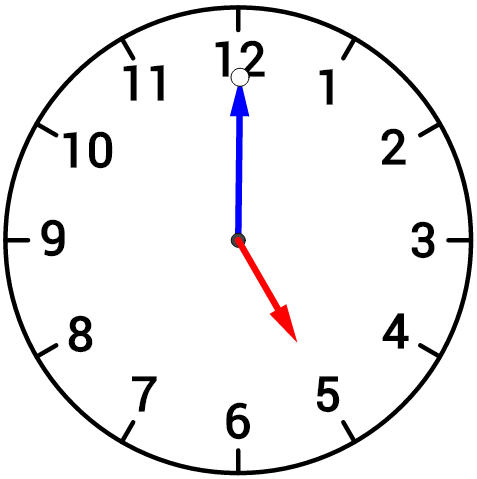 日常生活中，我們經常會使用「時正」或 「時半」去表示時間；
5時正
2.   有時也會用「差一些」、「多些」、  	「大約」等去表示時間。
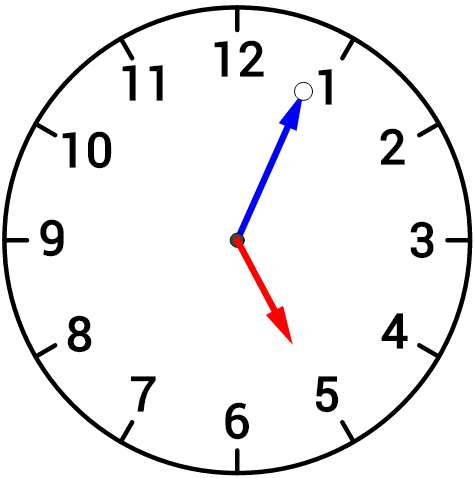 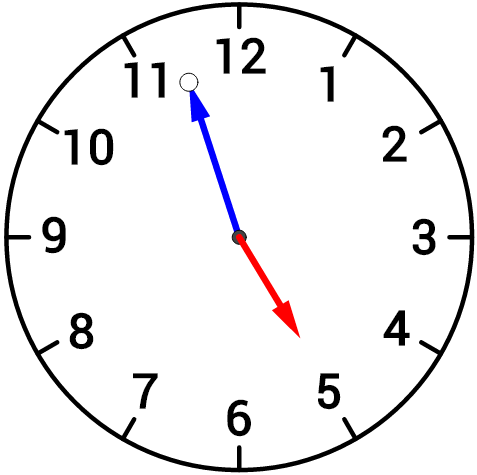 大約5時
5時多些
差一些5時